Tajima HS				       		 Solis 						Advisory

Intro to ‘Shading’ – Drawing

Name __________________________________ PER_____ DATE ________________
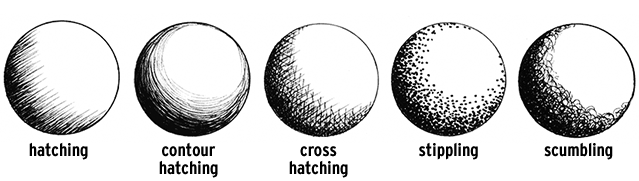 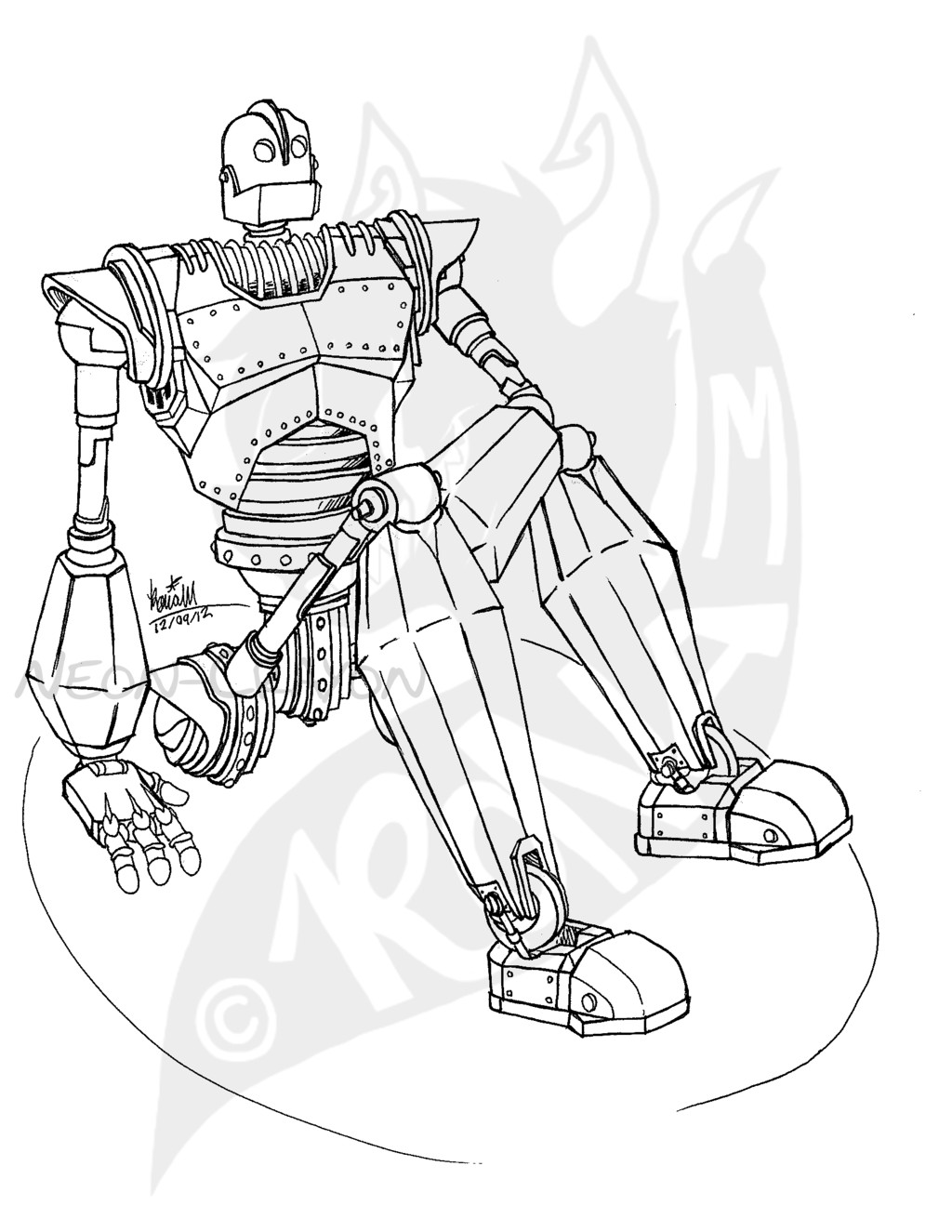 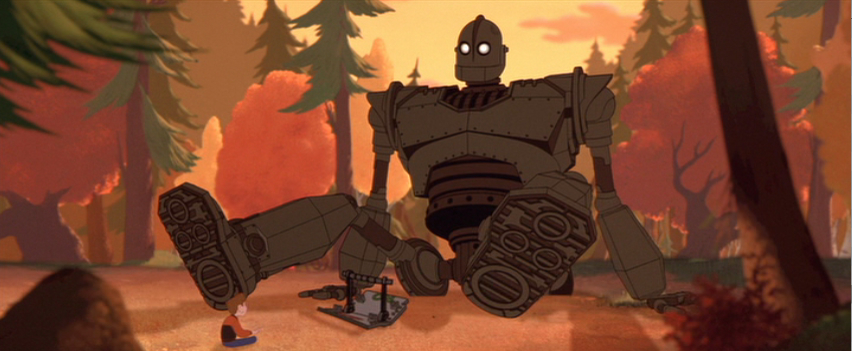